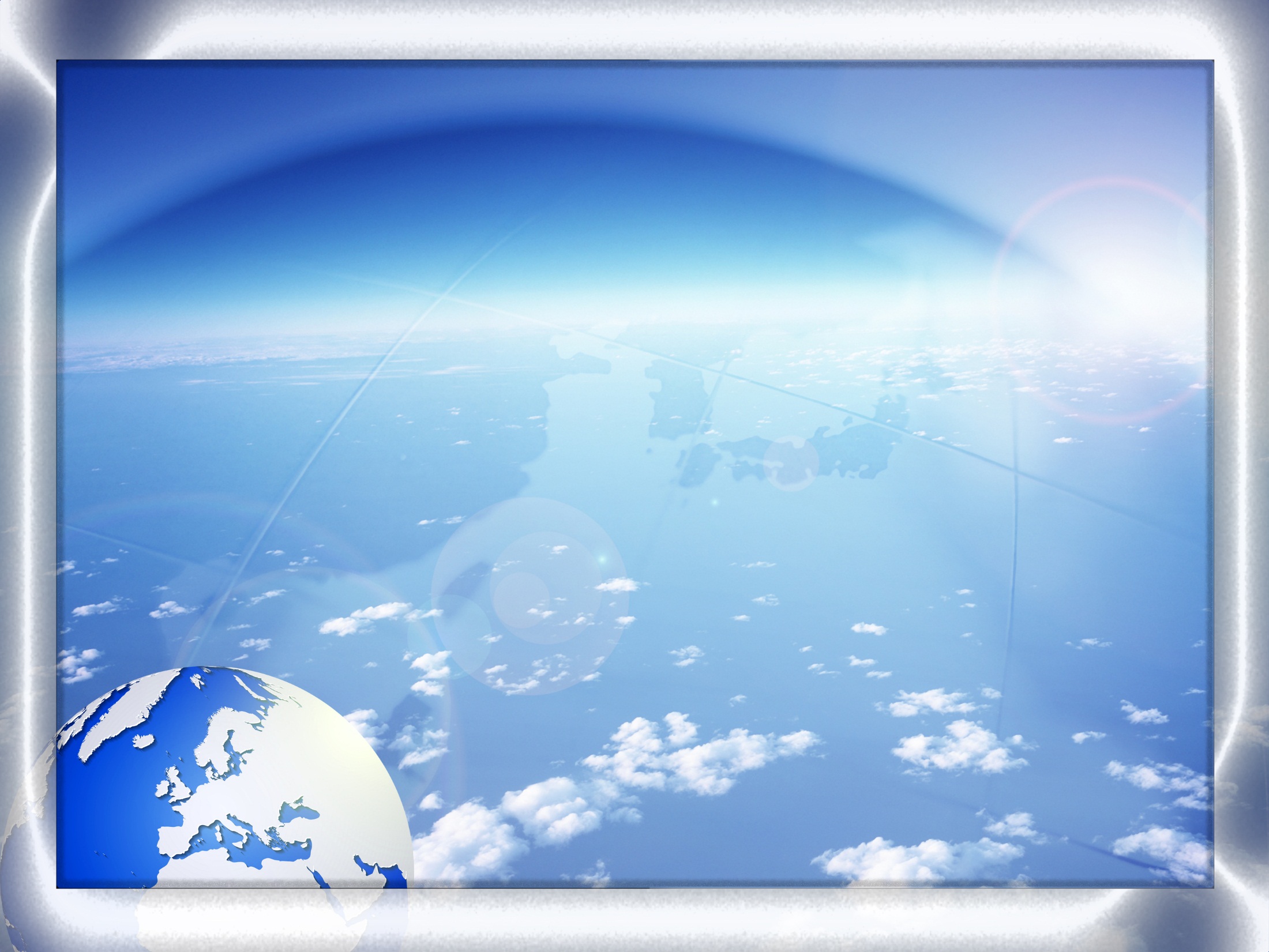 Зимующие птицы
Презентация( для детей с ОВЗ) к уроку «Окружающий природный мир»Цель урока: Расширить знание детей о птицах. Закрепить знание о птицах , зимующих в наших краях . Воспитывать заботливое отношение к ним.
Автор: учитель коррекционного класса 
Билинкевич Игнат Игоревич
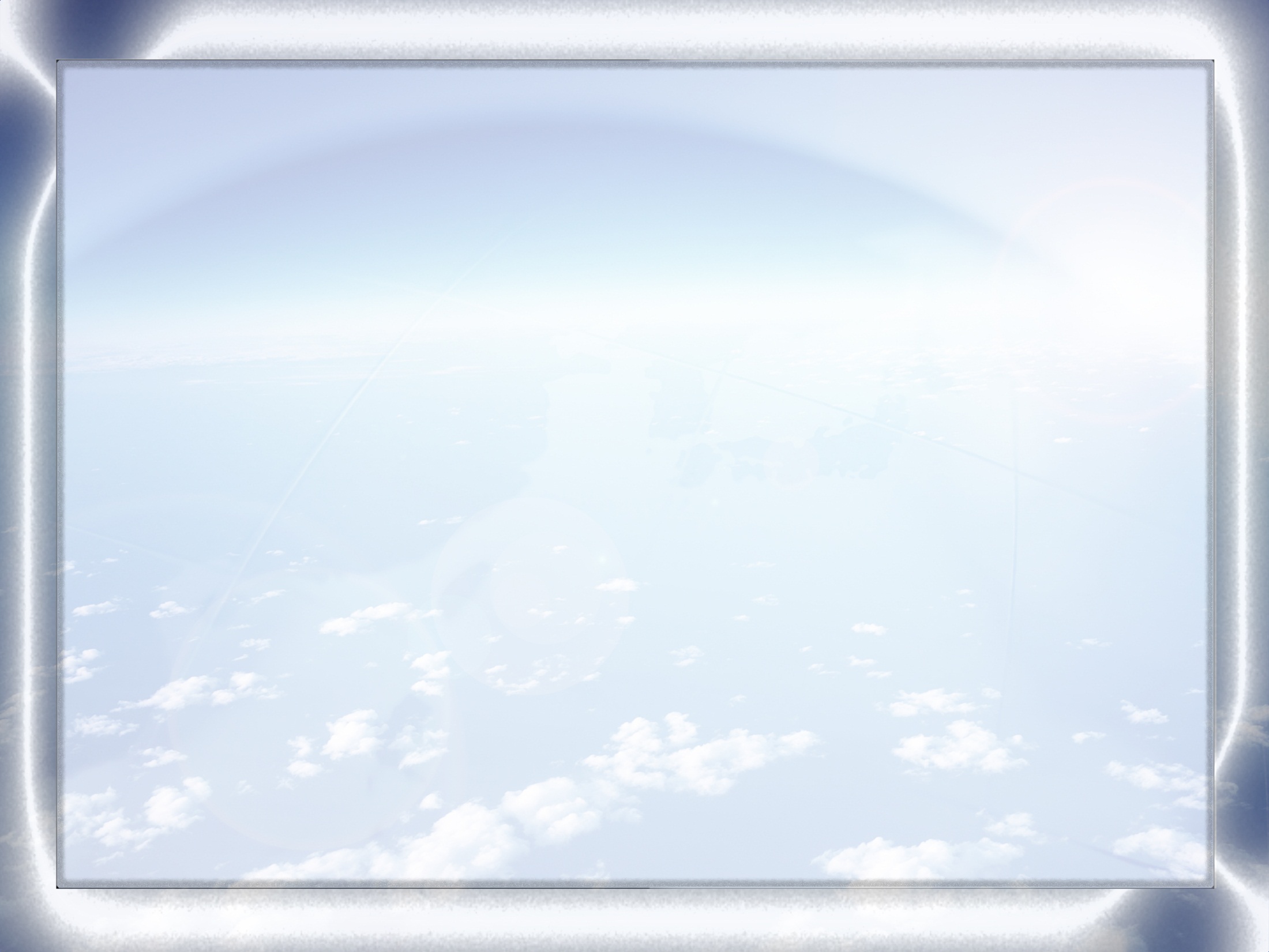 Многие птицы на юг улетают,Многие зиму у нас коротают,Голубь, синица, снегирь, воробей.Ну-ка, ребята, их вспомним скорей!
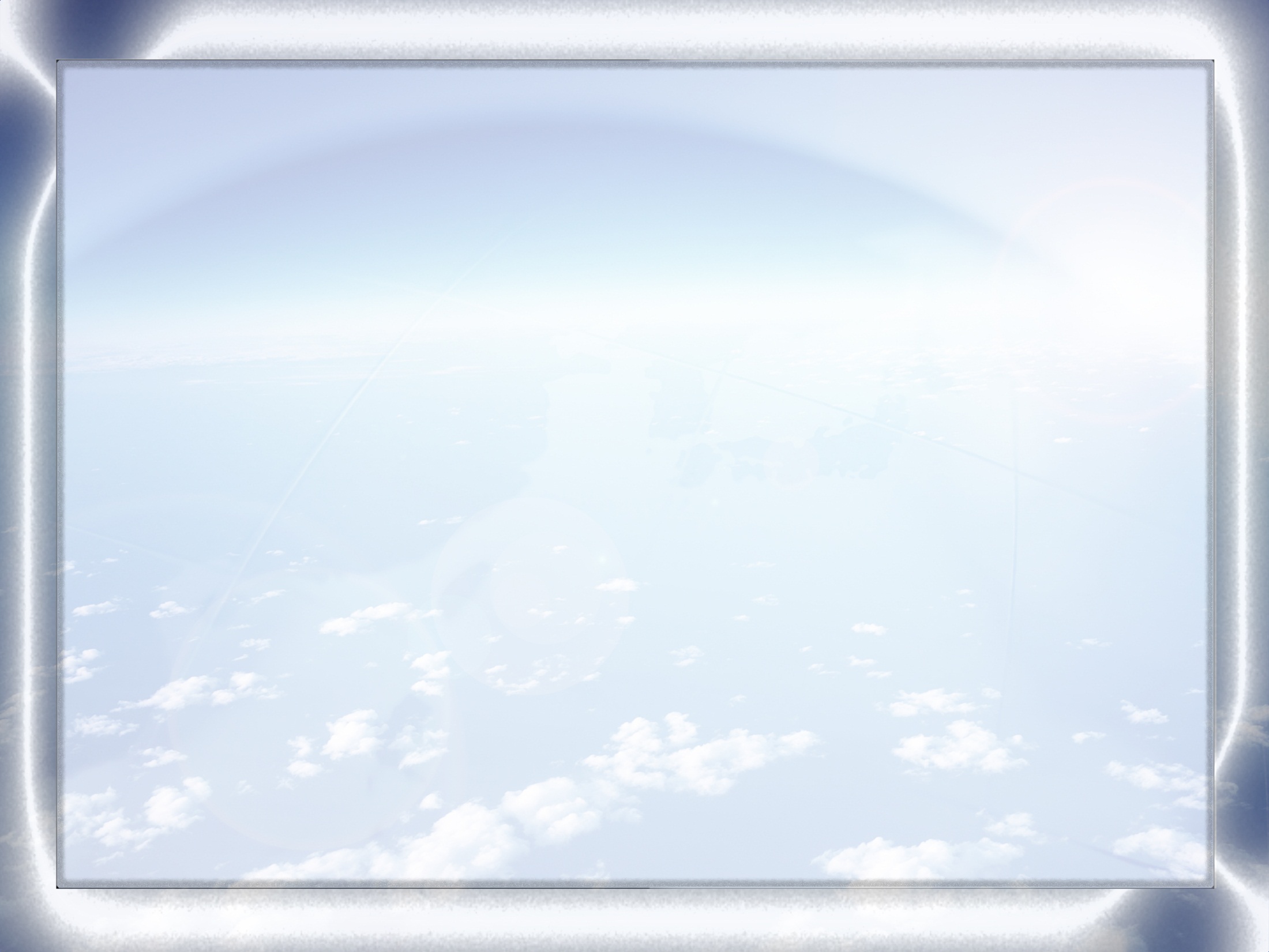 Очень странный почтальон:
Не маг и не волшебник он.
Доставит письма и газеты,
Несёт посылку на край света,
Хранить умеет все секреты.
Крылат и смел, и зорок он.
Кто же этот почтальон?
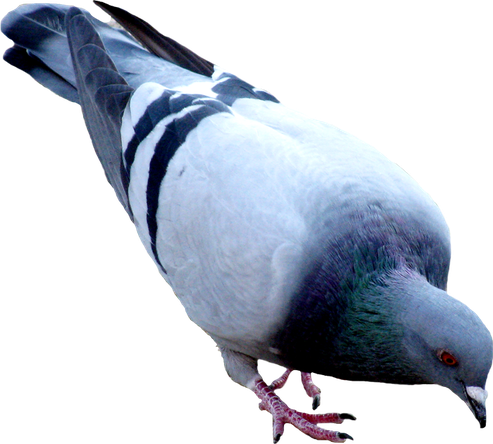 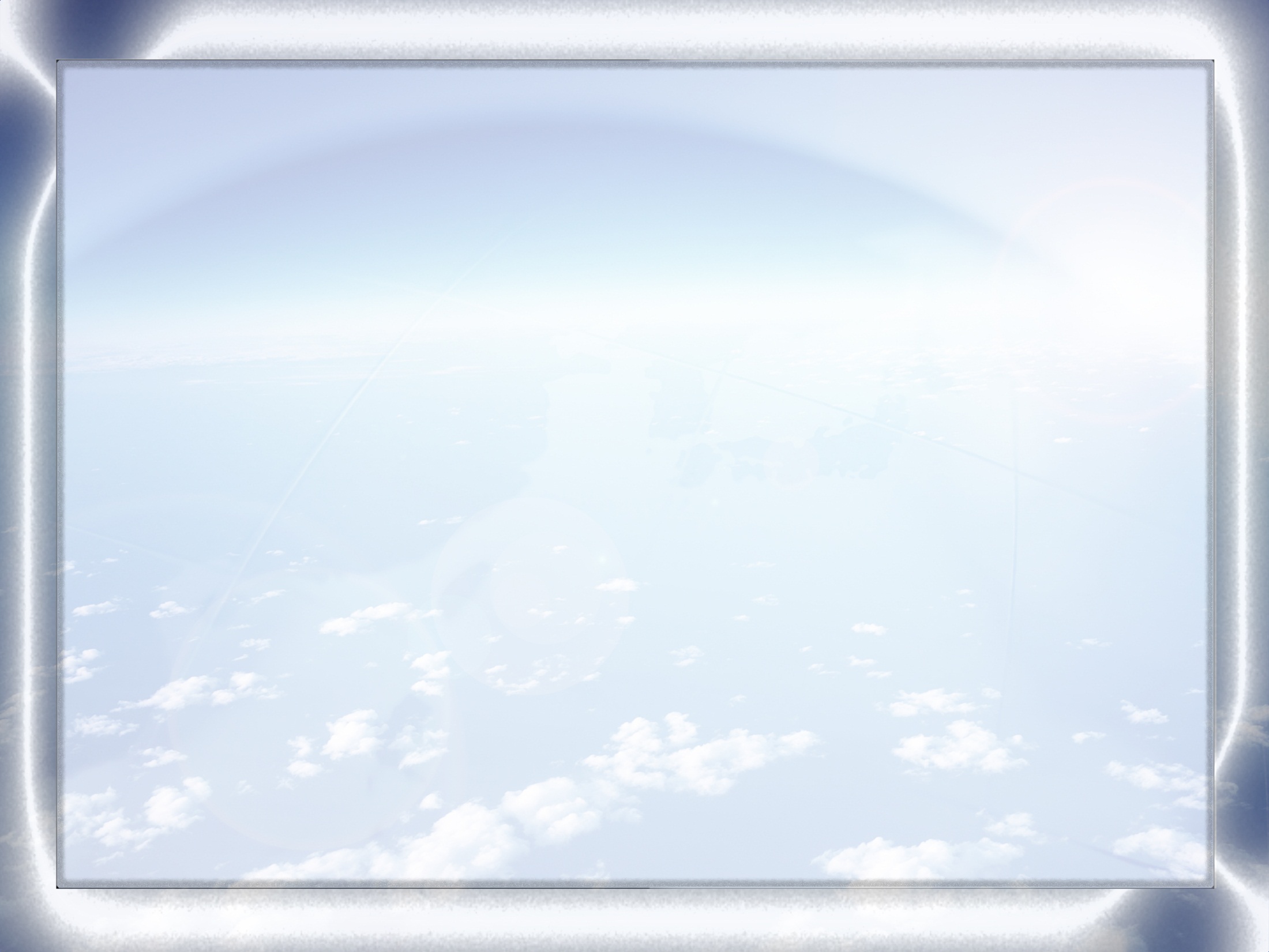 Ты с модницей этой, конечно знаком:
Вертушка, на месте никак не сидится - 
Всё хвастает синим своим сюртуком
И шапочкой синей гордится...
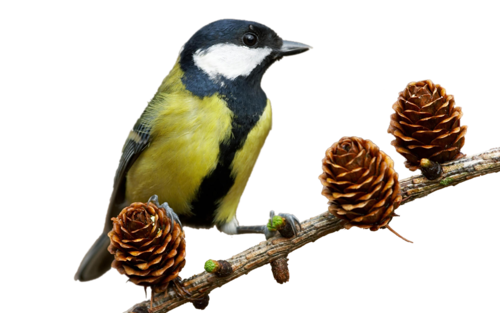 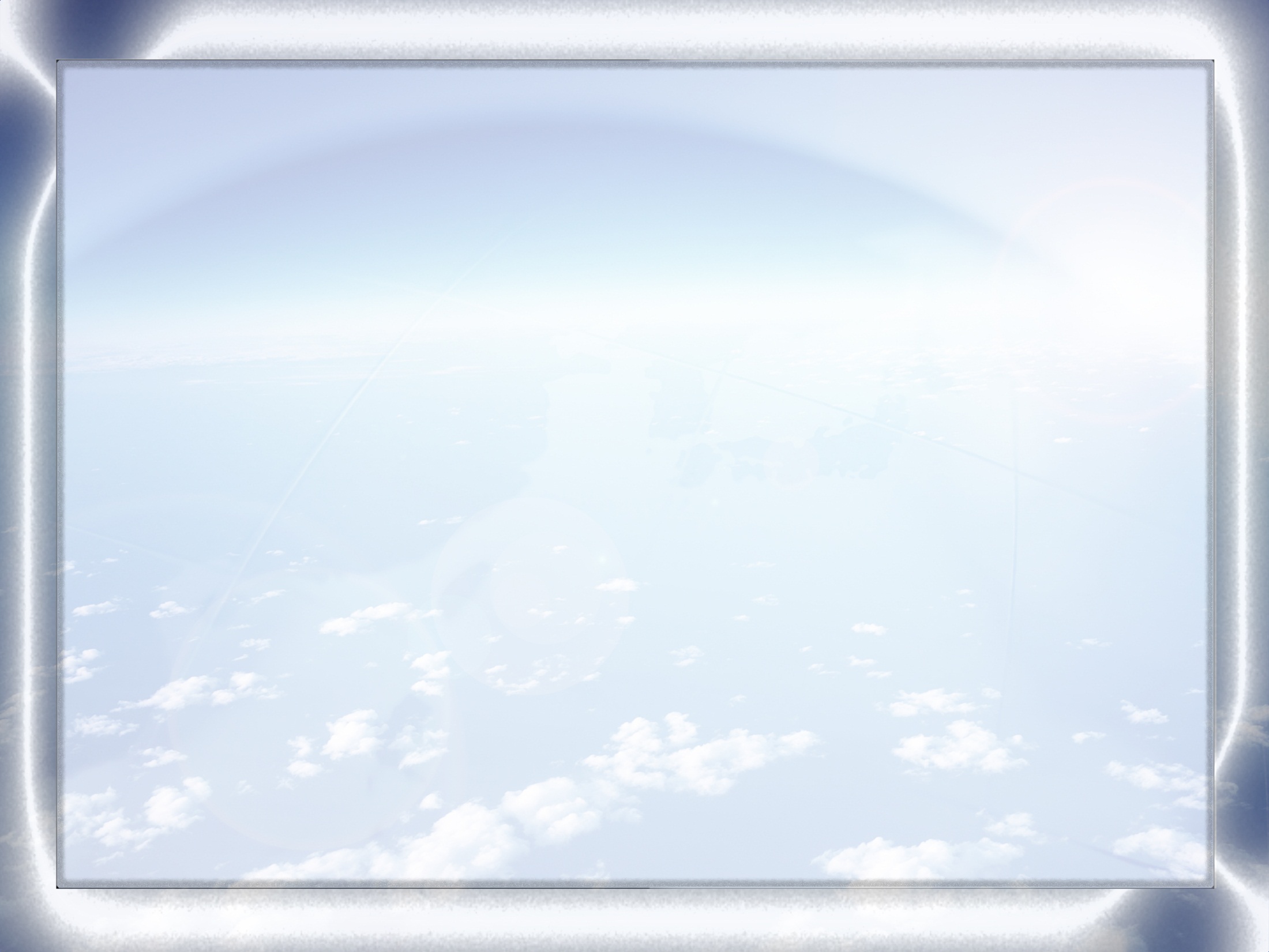 Красногрудый, чернокрылый,
Любит зёрнышки клевать,
С первым снегом на рябине
Он появится опять.
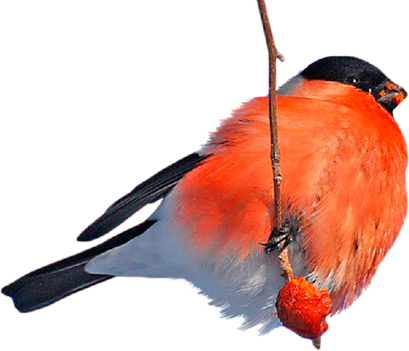 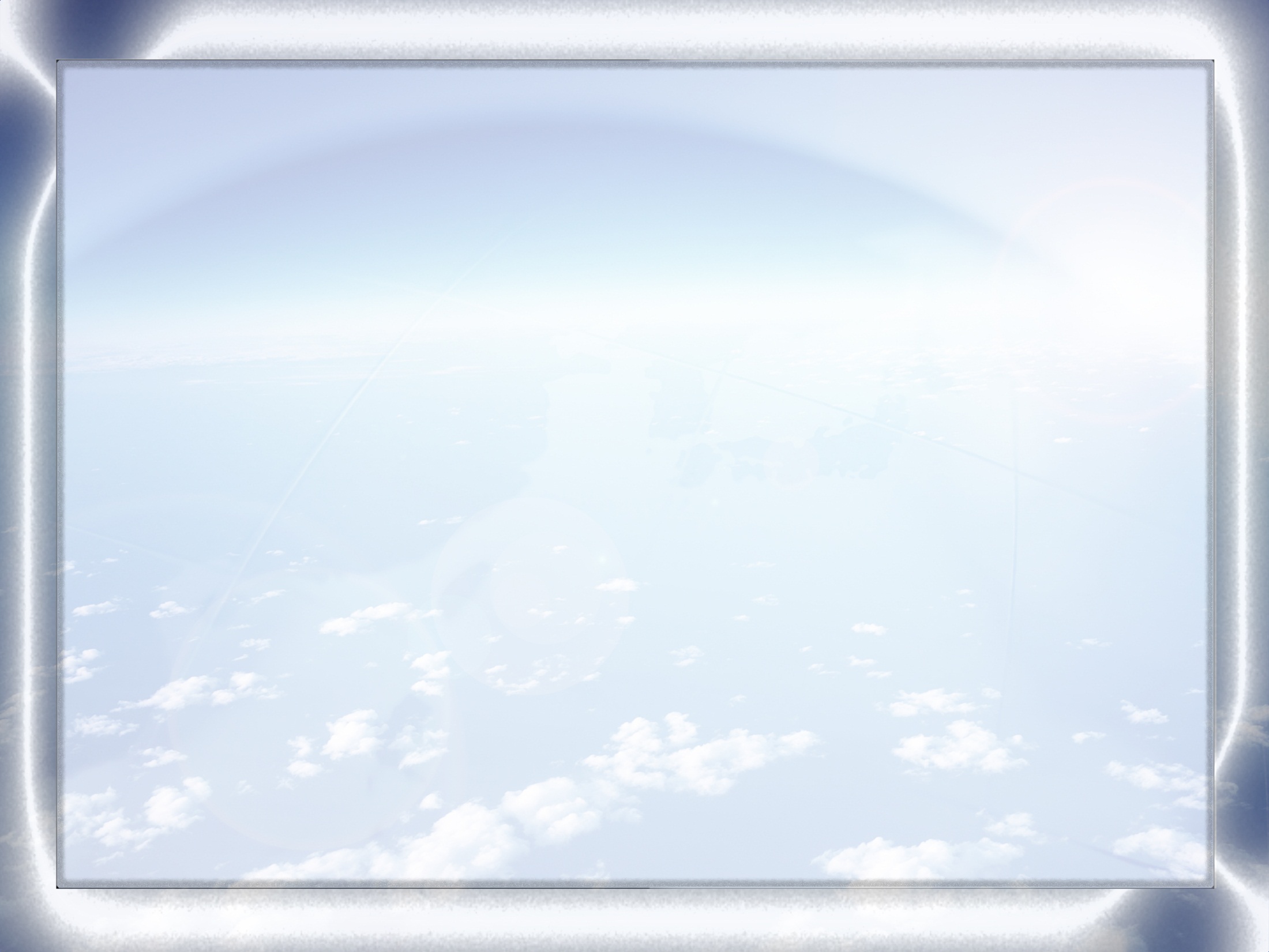 Птичка-невеличка
Ножки имеет
А ходить не умеет.
Хочет сделать шажок
- Получается прыжок.
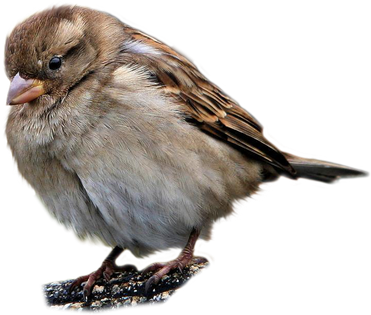 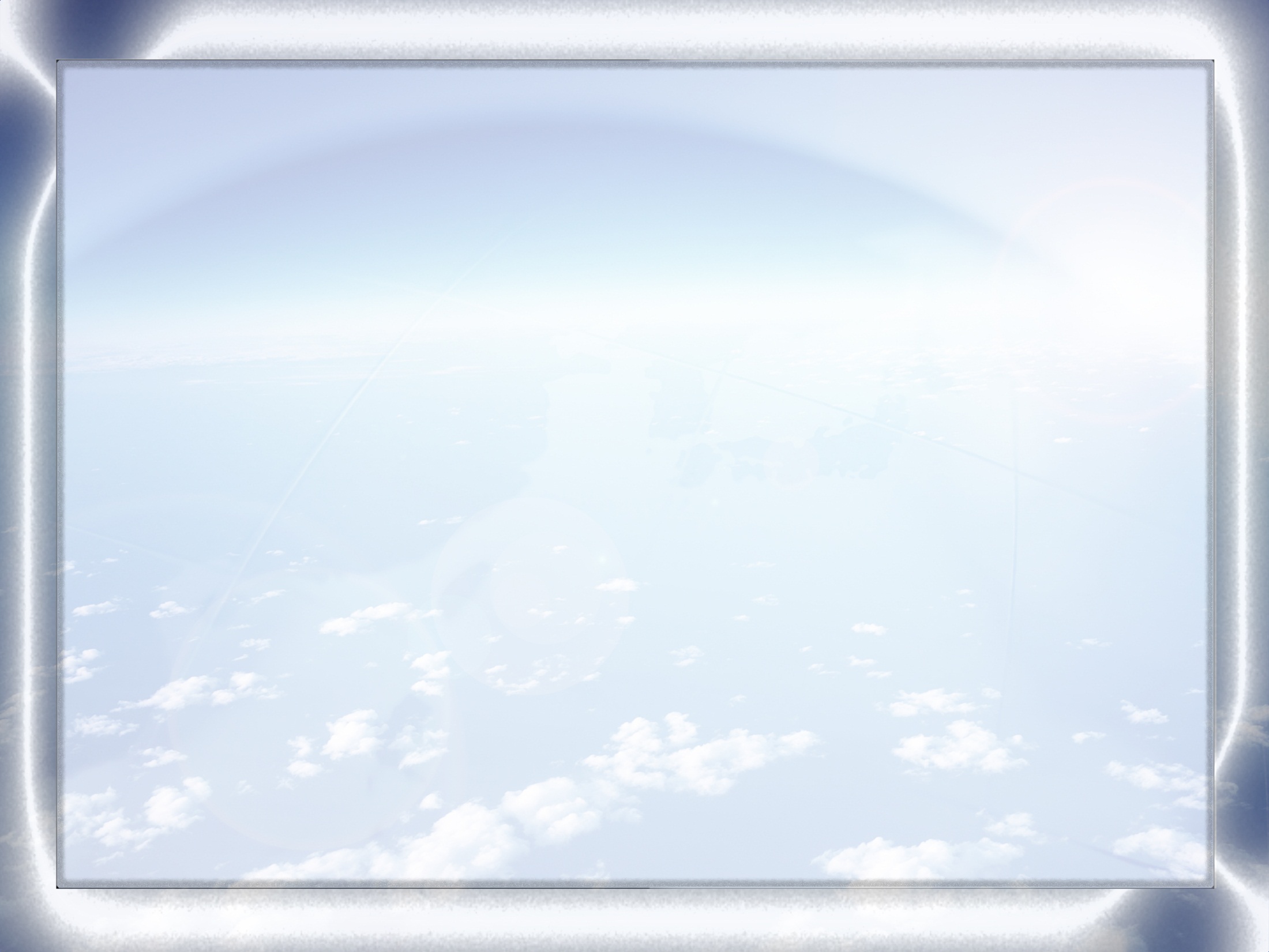 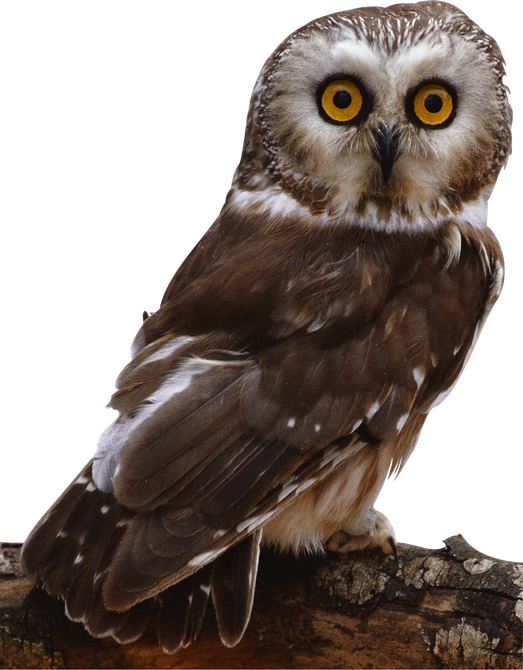 Всю ночь летает -
Мышей добывает.
А станет светло -
Спать летит в дупло.
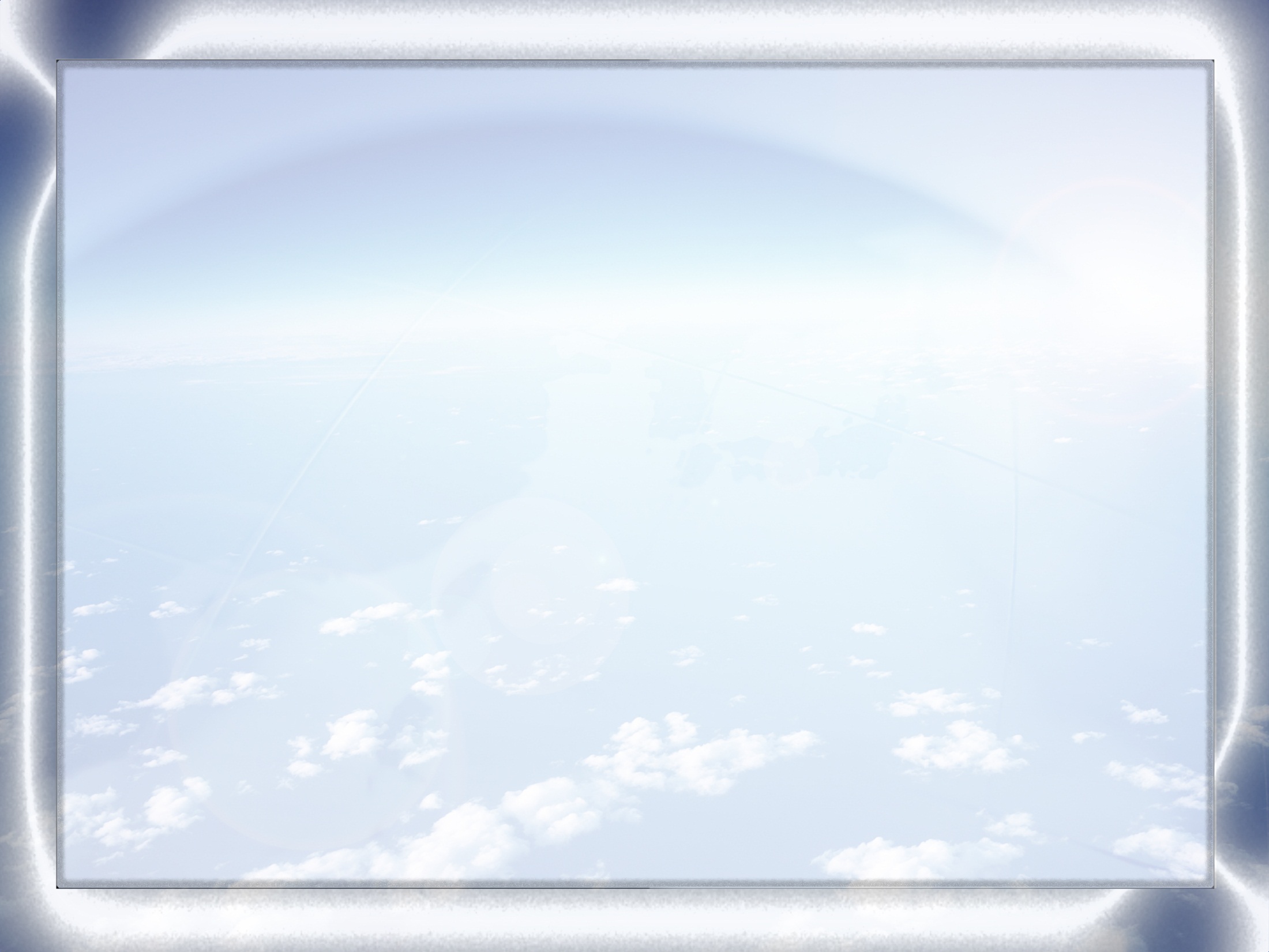 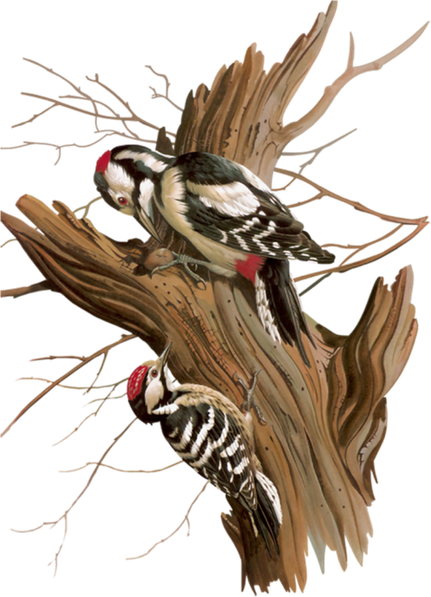 Кто в беретке ярко-красной,
В черной курточке атласной?
На меня он не глядит,
Всё стучит, стучит, стучит.
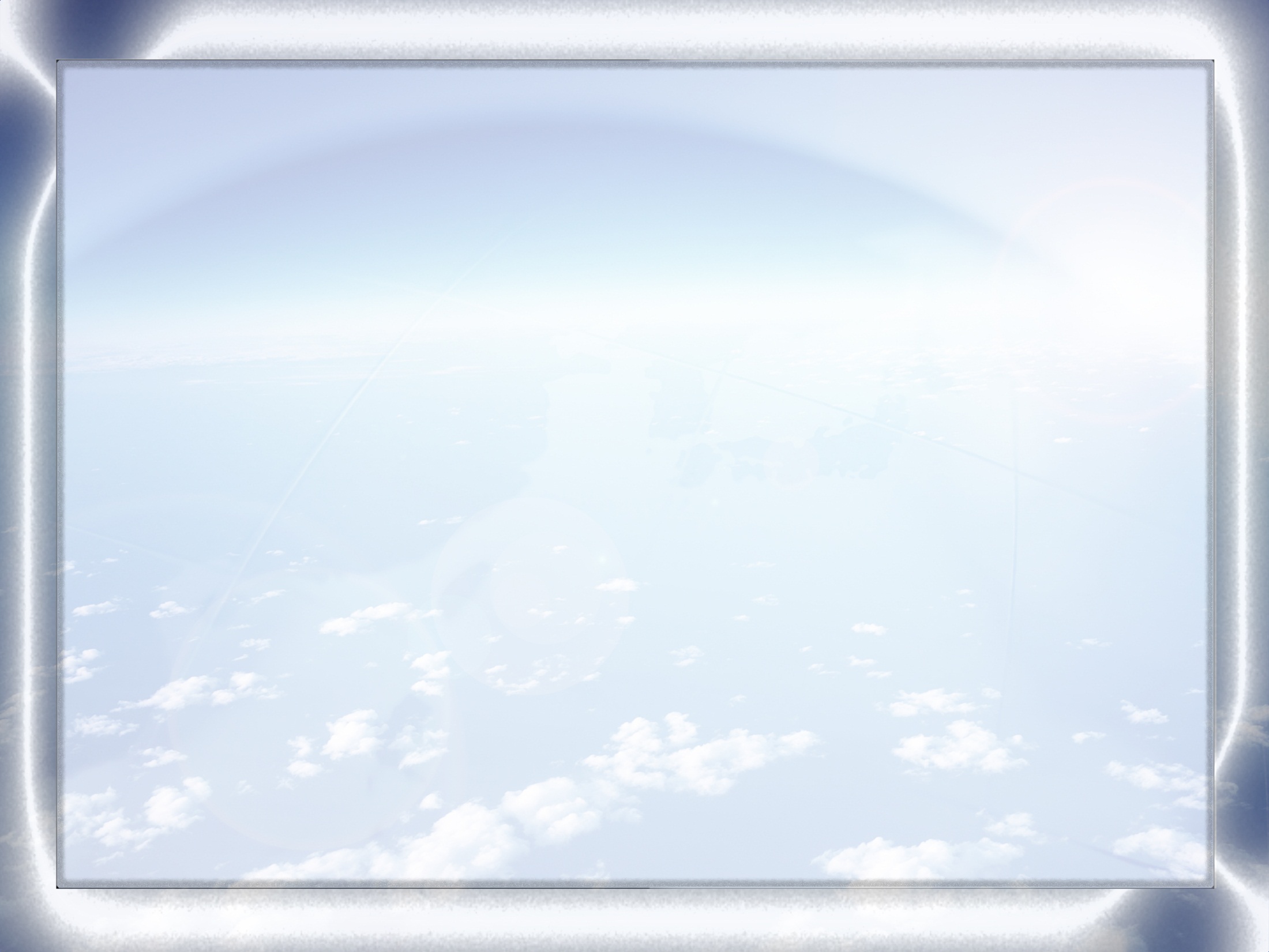 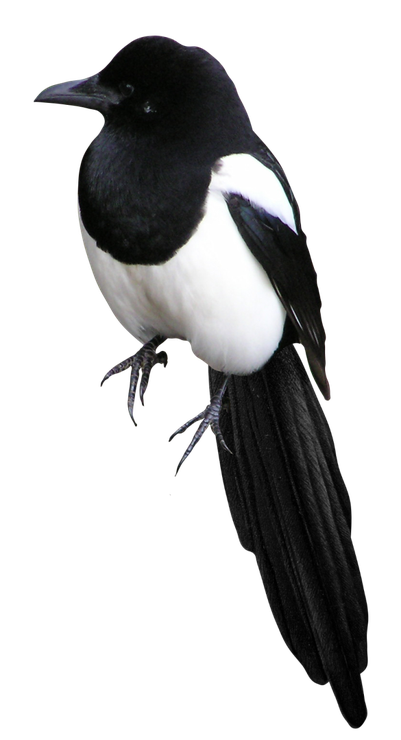 Непоседа пёстрая,
Птица длиннохвостая,
Птица говорливая,
Самая болтливая.
Вещунья белобока,
А зовут её ...
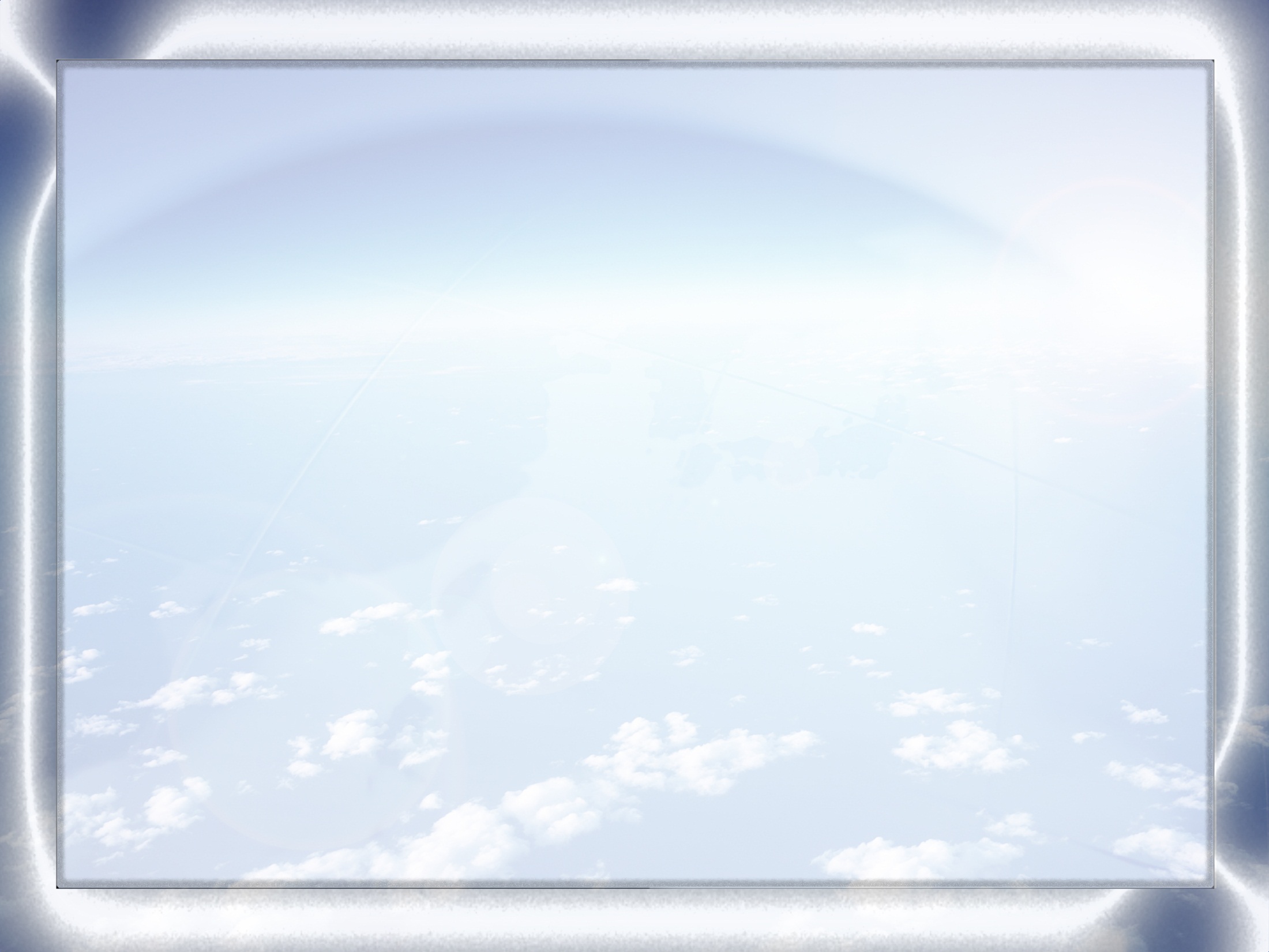 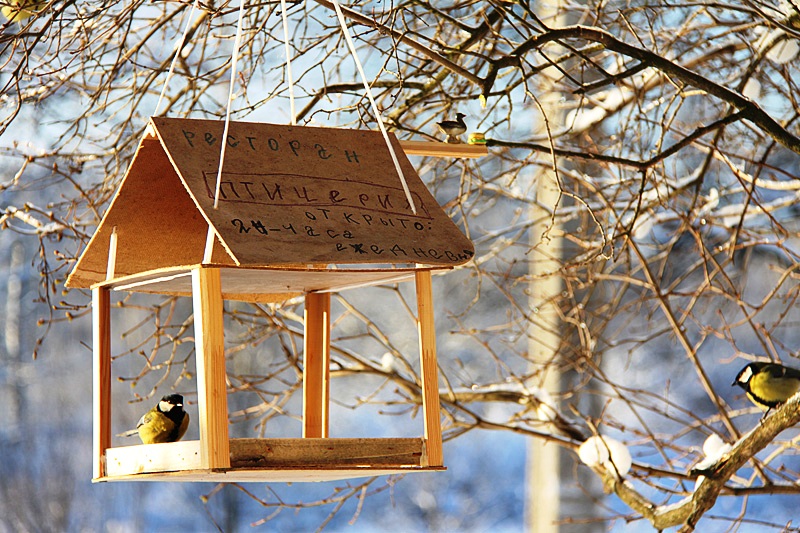 Что за стол среди березПод открытым небом?Угощает он в морозПтиц зерном и хлебом.
Что за стол среди березПод открытым небом?Угощает он в морозПтиц зерном и хлебом.
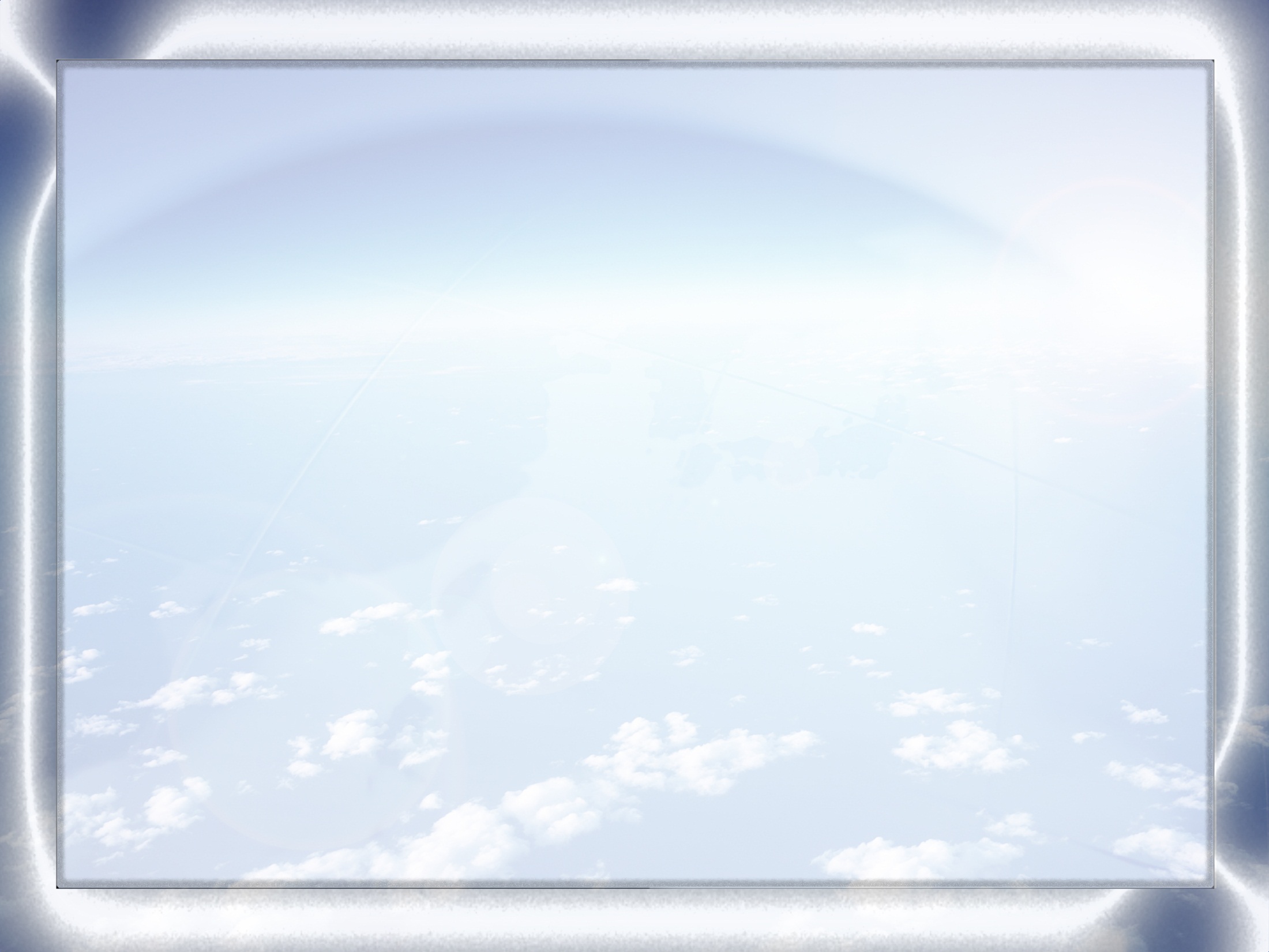 Разве можно забывать:Улететь могли,А остались зимоватьЗаодно с людьми.Небогаты их корма,Горсть одна нужна,Горсть зерна – и не страшнаБудет им зима.
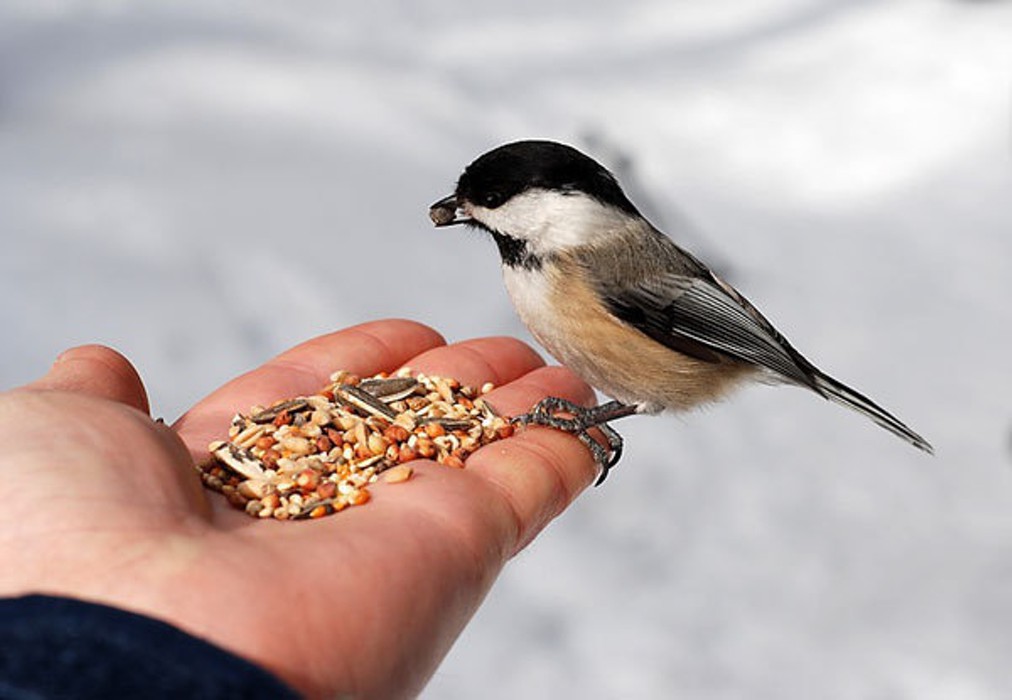 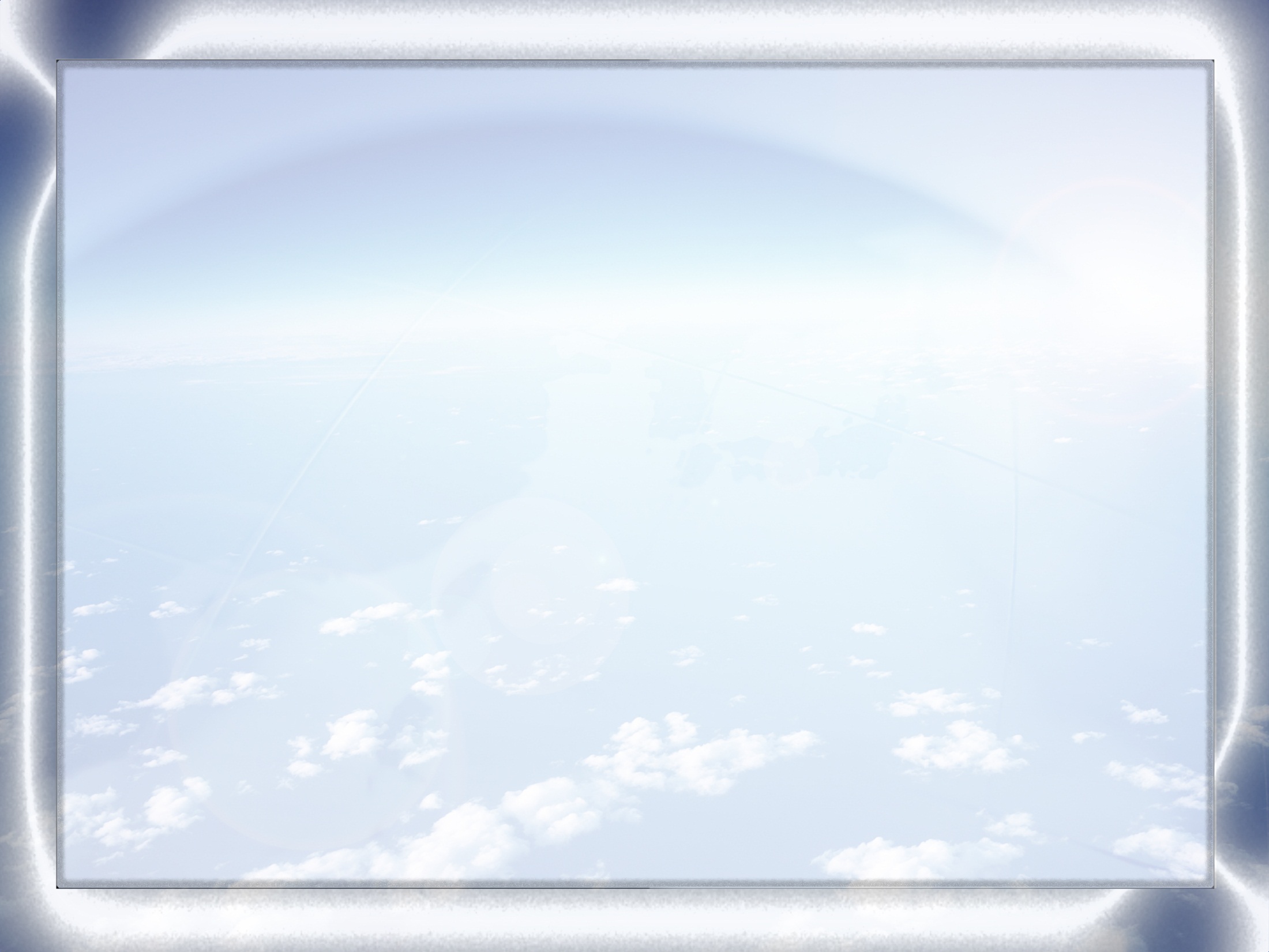 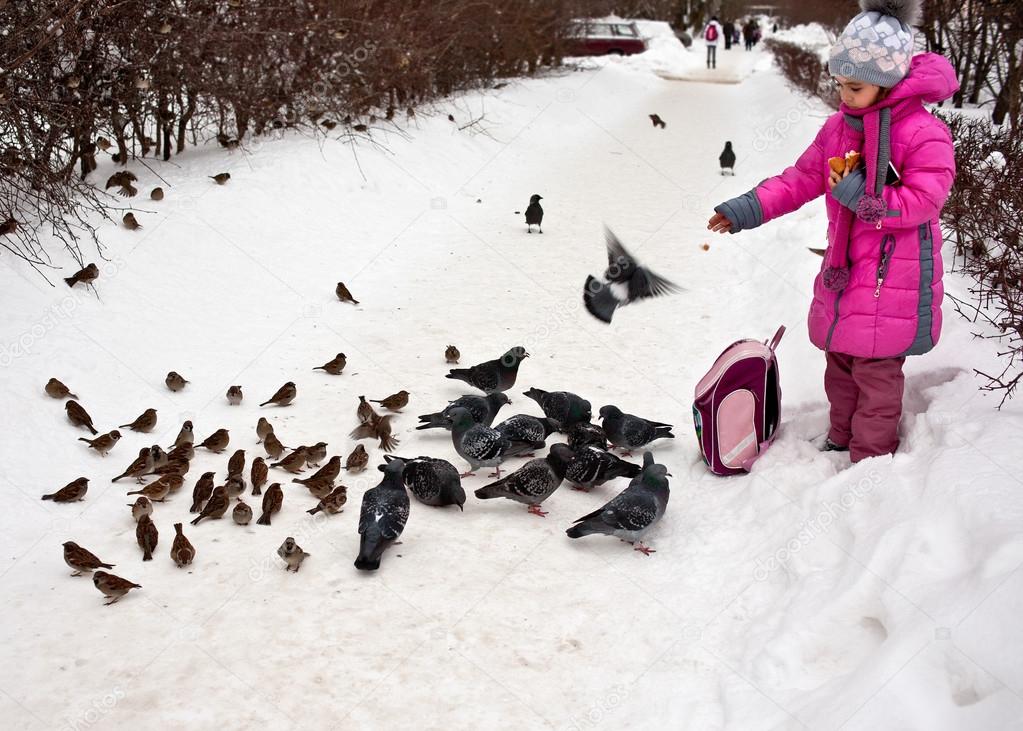